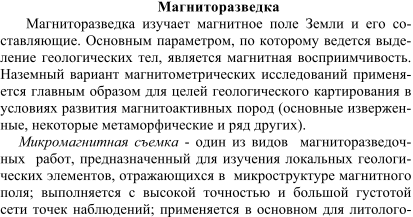 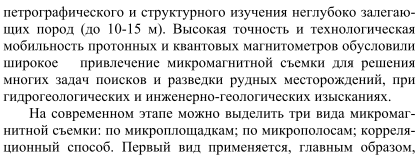 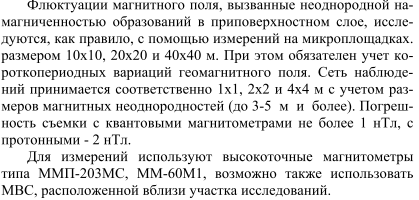 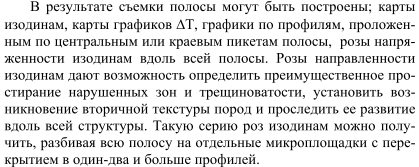 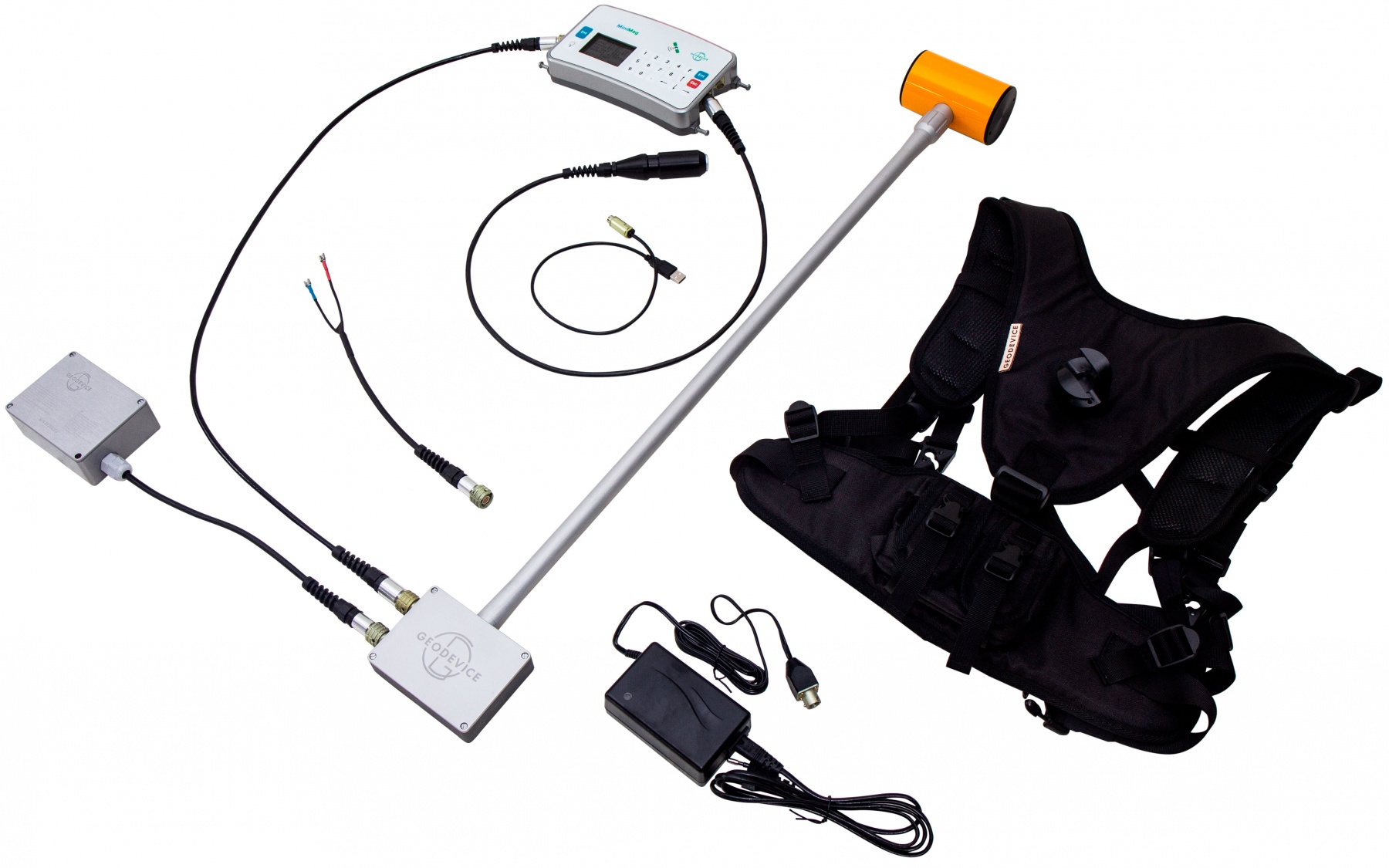 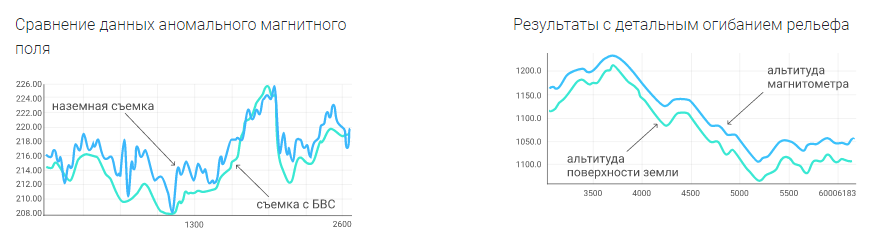 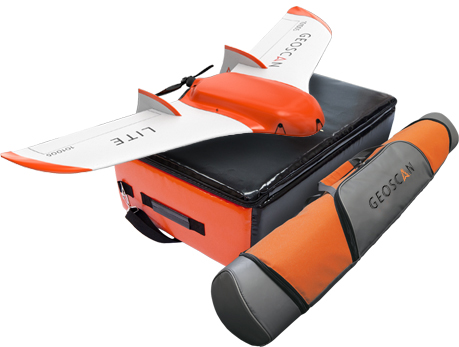 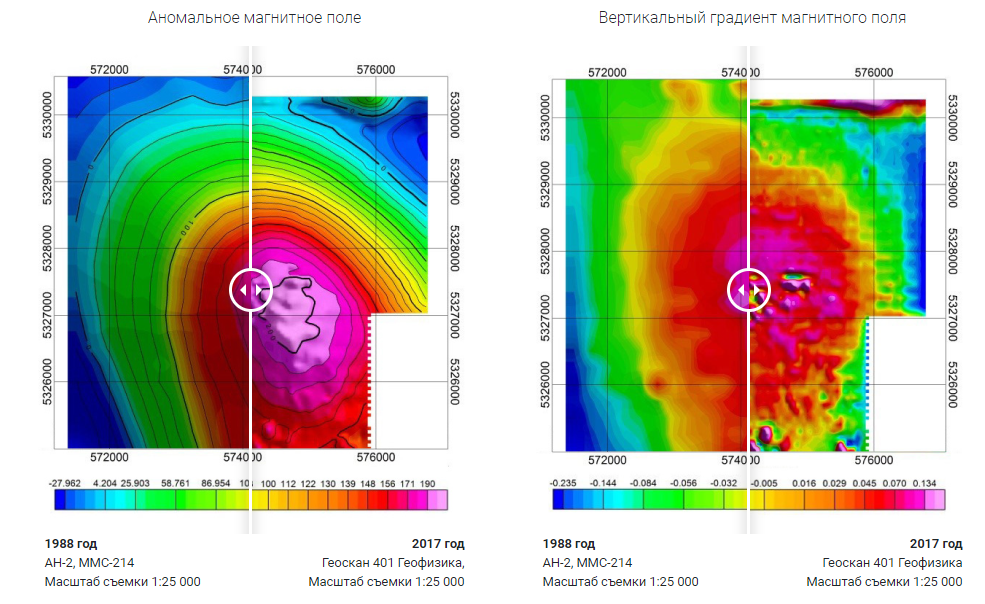 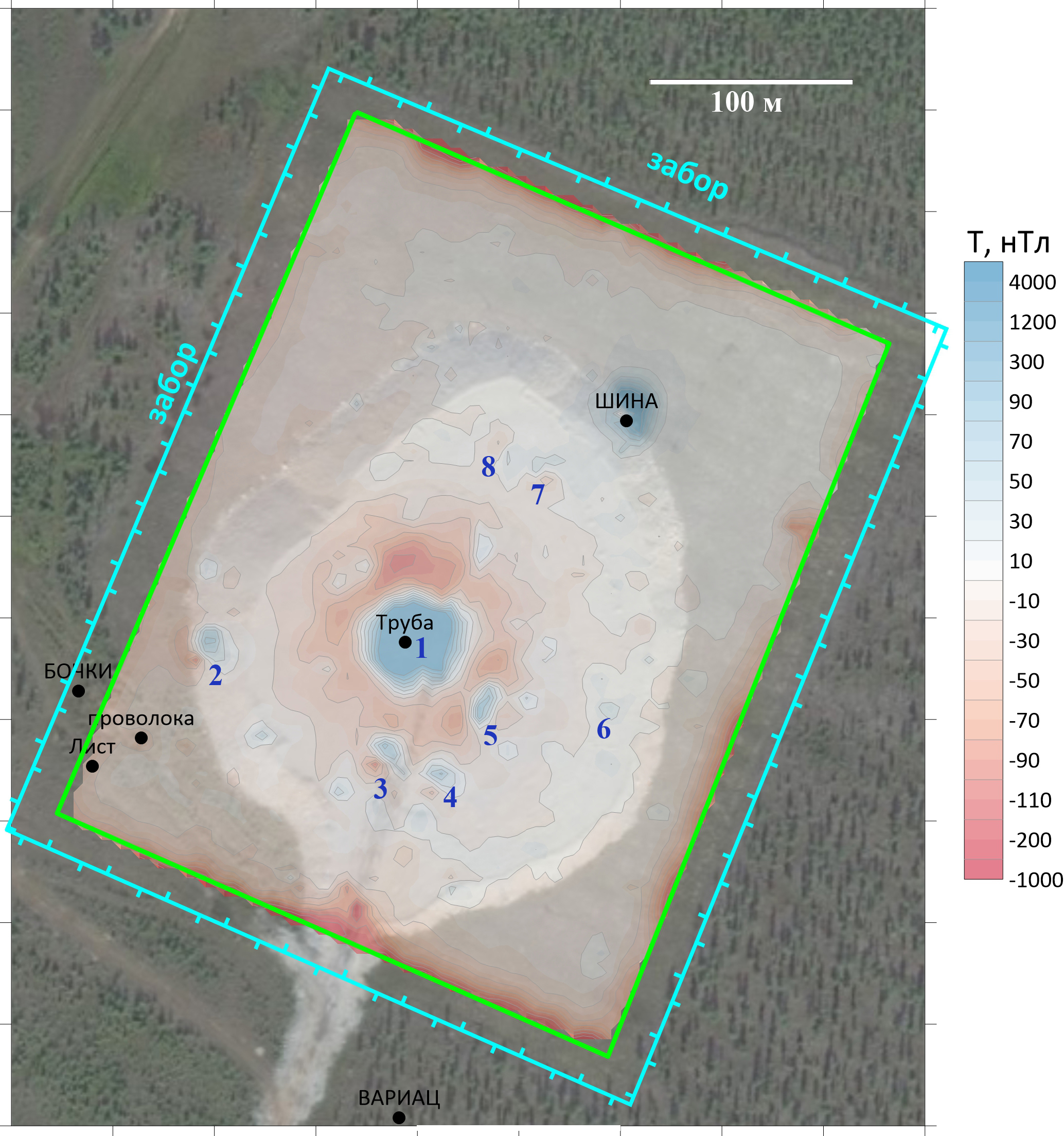 Рис.3. Карта относительной магнитной индукции на площадке ПЯВ «Кристалл» (нТл). 
№ 1–8 – основные магнитные аномалии от погребенных железосодержащих объектов.
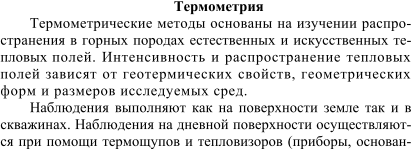 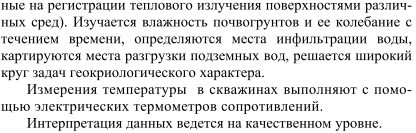 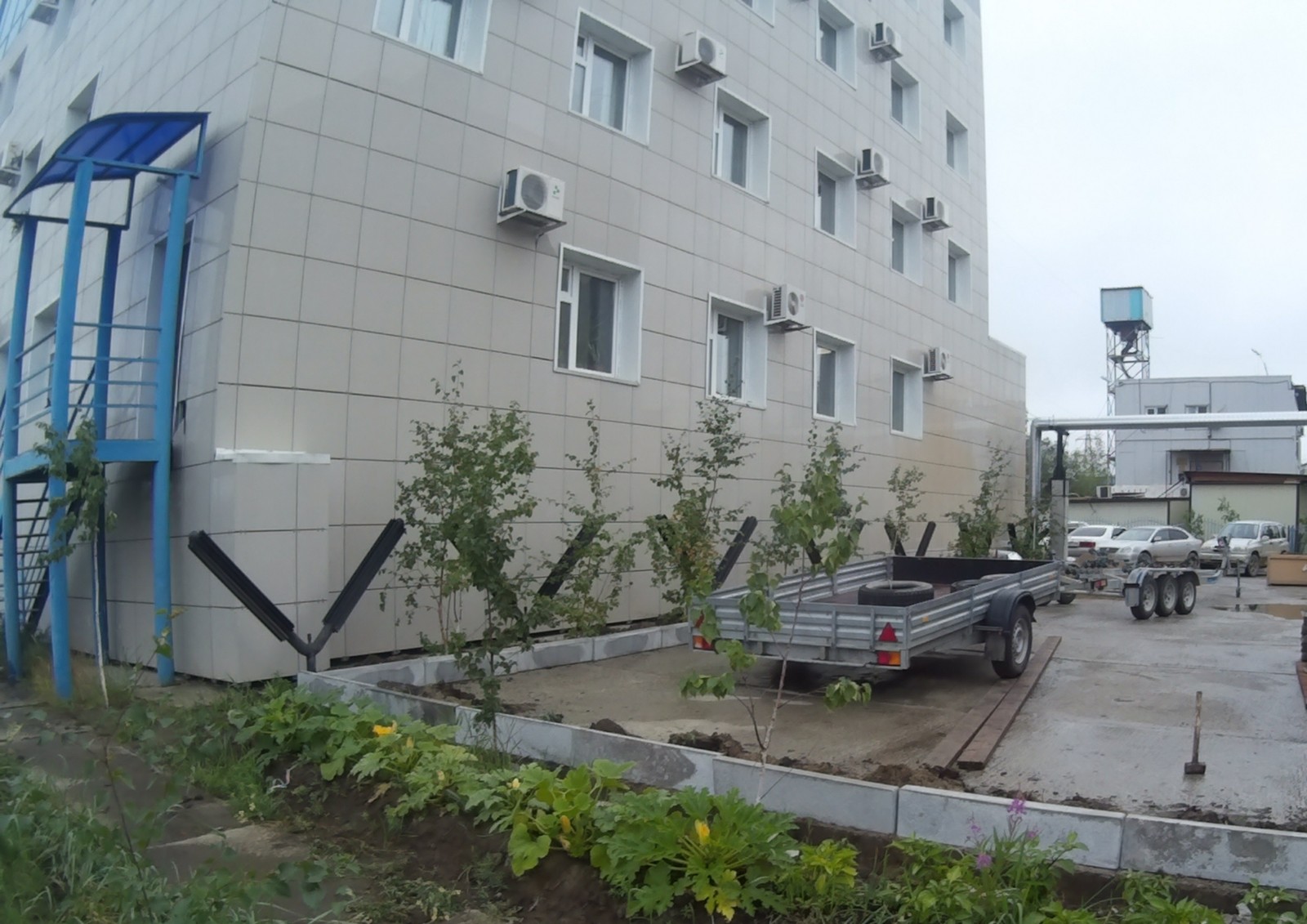 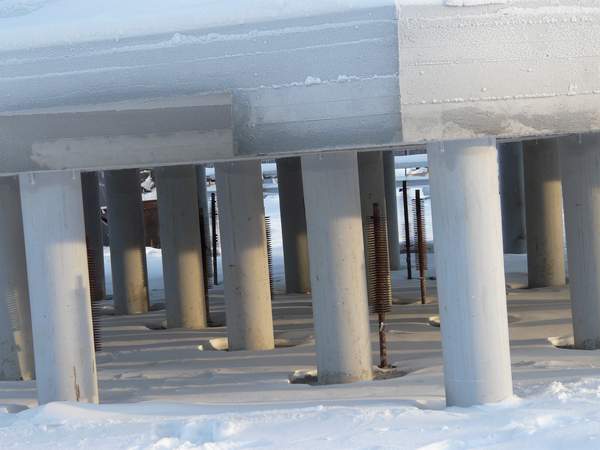 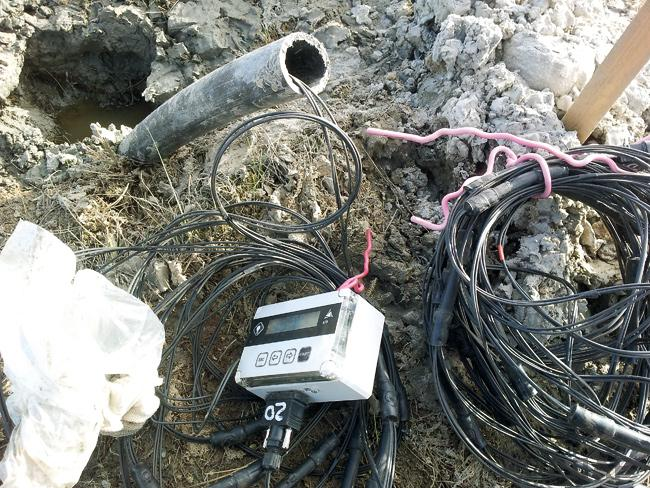 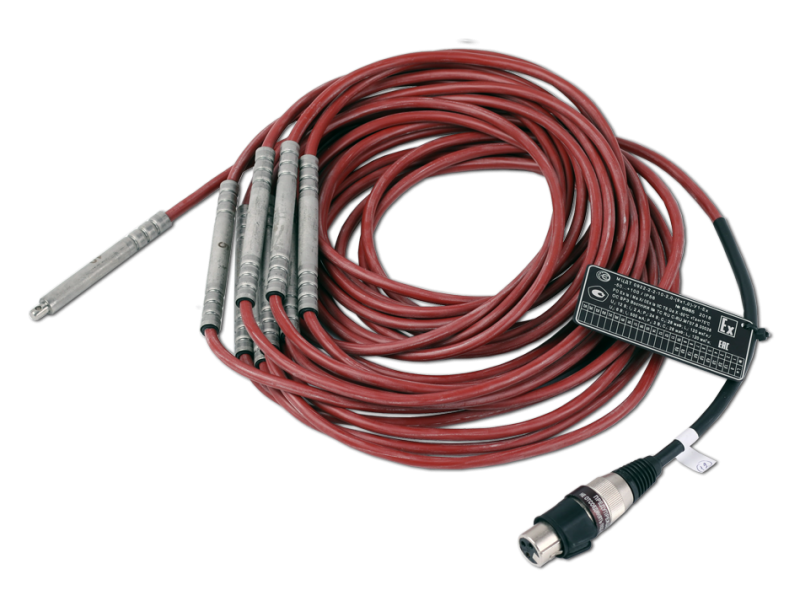